KRD309
Nesws in Korean 
#9 하루 평균 스마트폰 사용 시간은 3시간39분
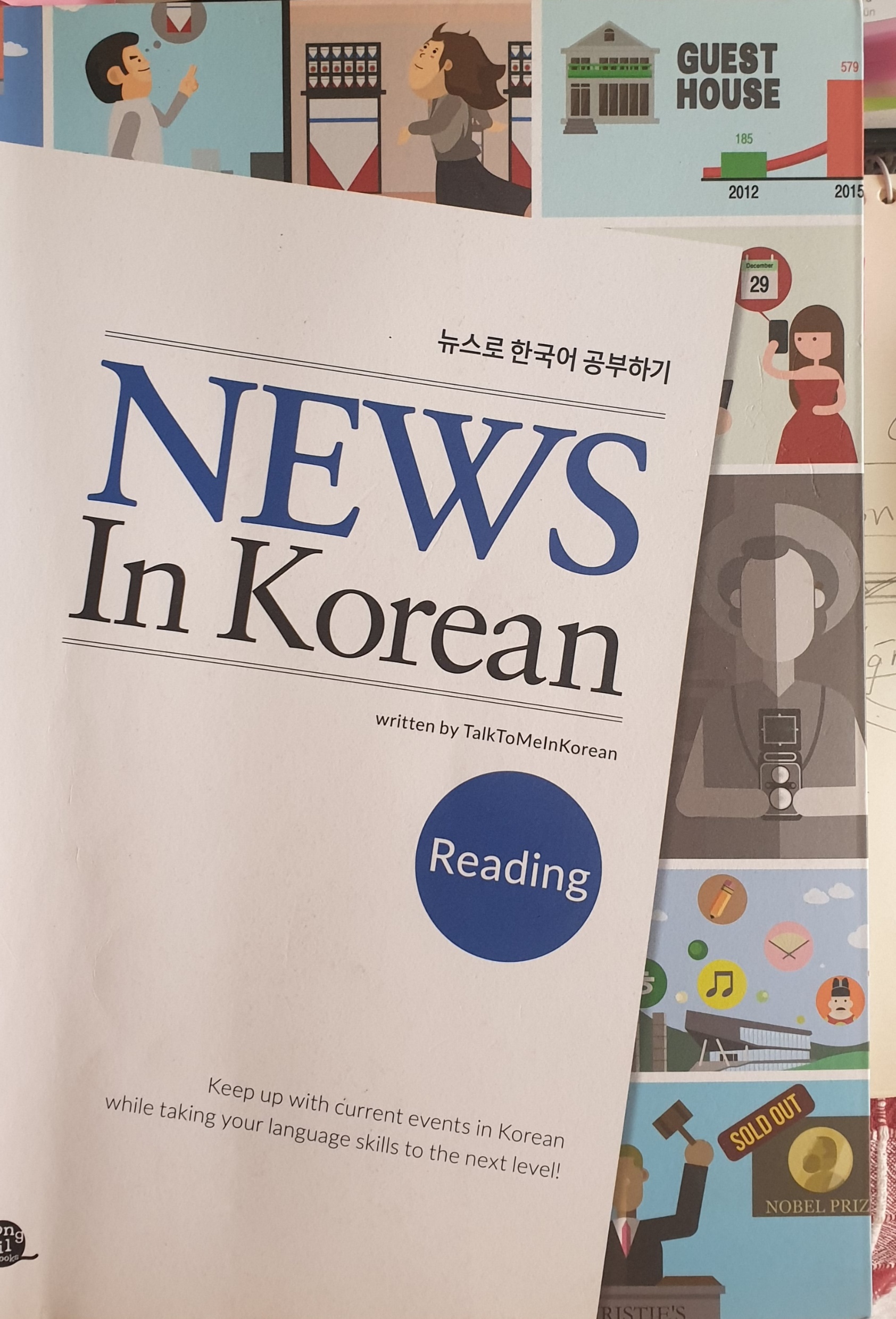 교재
P. 68

9 하루 평균 스마트폰 사용 시간은 3시간39분
수업을 위한 Dinleme Audio
https://talktomeinkorean.com/audio/